Antenna Status
Corentin Lubeigt

October 22st, 2019
Overview
Tape measure ¼ of wavelength antennas
UHF: 436 MHz  172mm
VHF: 144.5 MHz  512mm
Antenna system
Two UHF antennas (one for transponder, one for transceiver)
One VHF antenna shared by the two units (use of a Wilkinson Power Splitter)
LC network for impedance match
10/22/2019
2
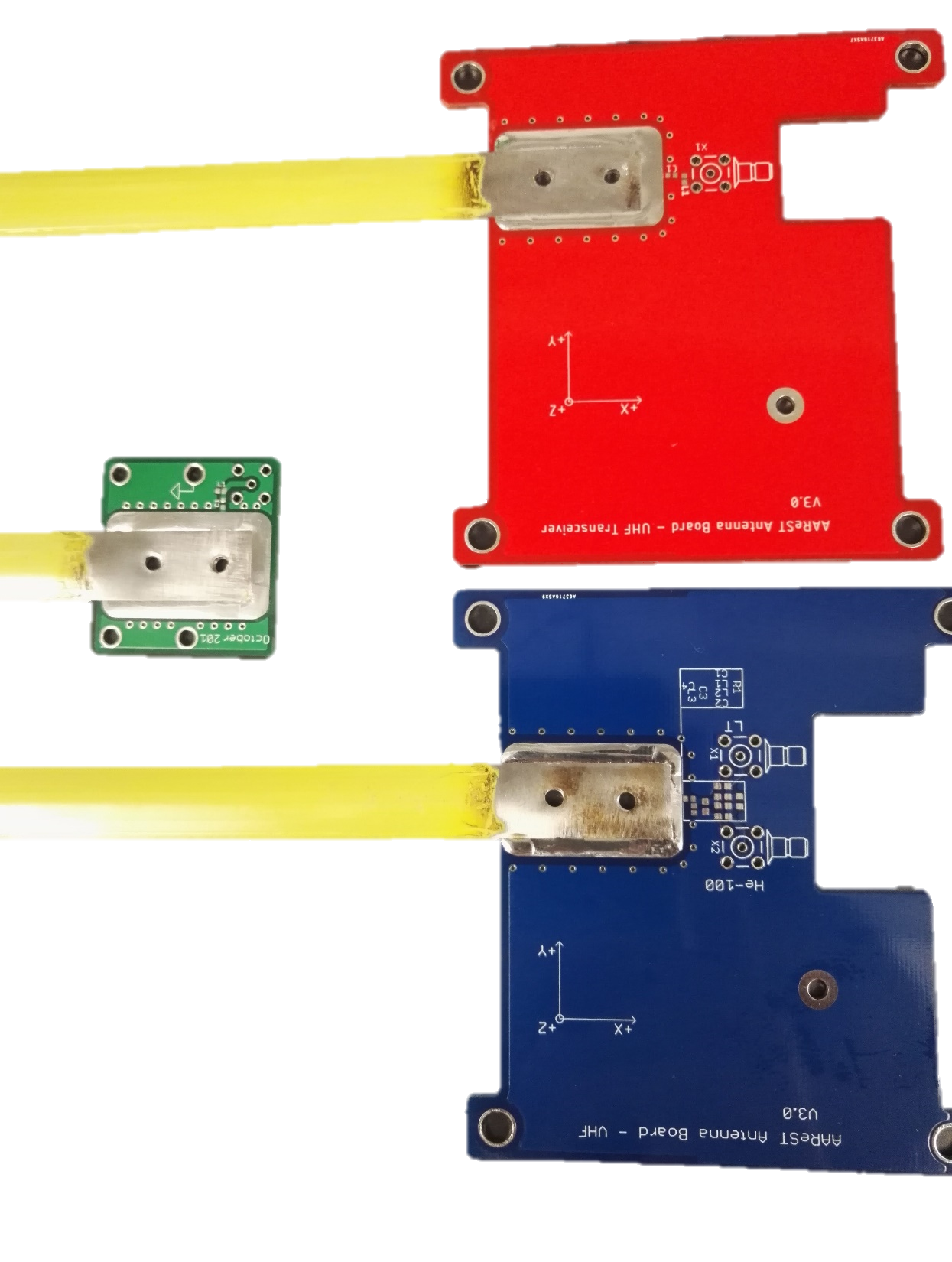 Antenna Boards
Transceiver UHF antenna
VHF antenna shared by both transponder and radio
Radio UHF antenna
10/22/2019
3
Status
Deployment test done on a test structure

New assembly process
Heat gun to solder antenna on PCB
MGSE to assure perpendicularity between antenna and ground plane

Test with network analyzer to determine actual impedance
10/22/2019
4
Open issues and solutions
Actual impedance is very sensitive to manufacture
Several flight antennas will be delivered and the best antenna will be selected
10/22/2019
5
Upcoming steps
Finish tests on current antennas (L-net, Wilkinson Power Splitter)
Manufacture flight antennas (three of each), tests will be done on the mass model to reproduce the actual ground plane
Manufacture mounting parts
10/22/2019
6
Transceiver tests Status
Corentin Lubeigt

October 22st, 2019
Brief
AstroDev Helium 100
Amateur Radio bands
TX: UHF band (19.2kbps)
RX: VHF band (19.2kbps)
Receive sensitivity: -104.7 dBm @ BER 10-3
Power:
12V line power: 7W
Transmit power: ~1.35W
10/22/2019
8
Status
Radio tested with SDR and GNURadio
in lab tests, transmit power < 10mW

Firecode system tested (sends a pulse when key detected)
10/22/2019
9
Open issues and solutions
Need to do outdoor test with the tape measure antennas

Receiver bandwidth very large (~200kHz), it may catch any AX.25 signals.
Need to filter out signal as soon as they are received by the OBC
10/22/2019
10
Upcoming steps
Wire the Firecode pin to the PC104 H1 pin 3 to send it to the R-IFB
Test with EPS, R-IFB and Radio
Outdoor test with tape measure antenna
10/22/2019
11